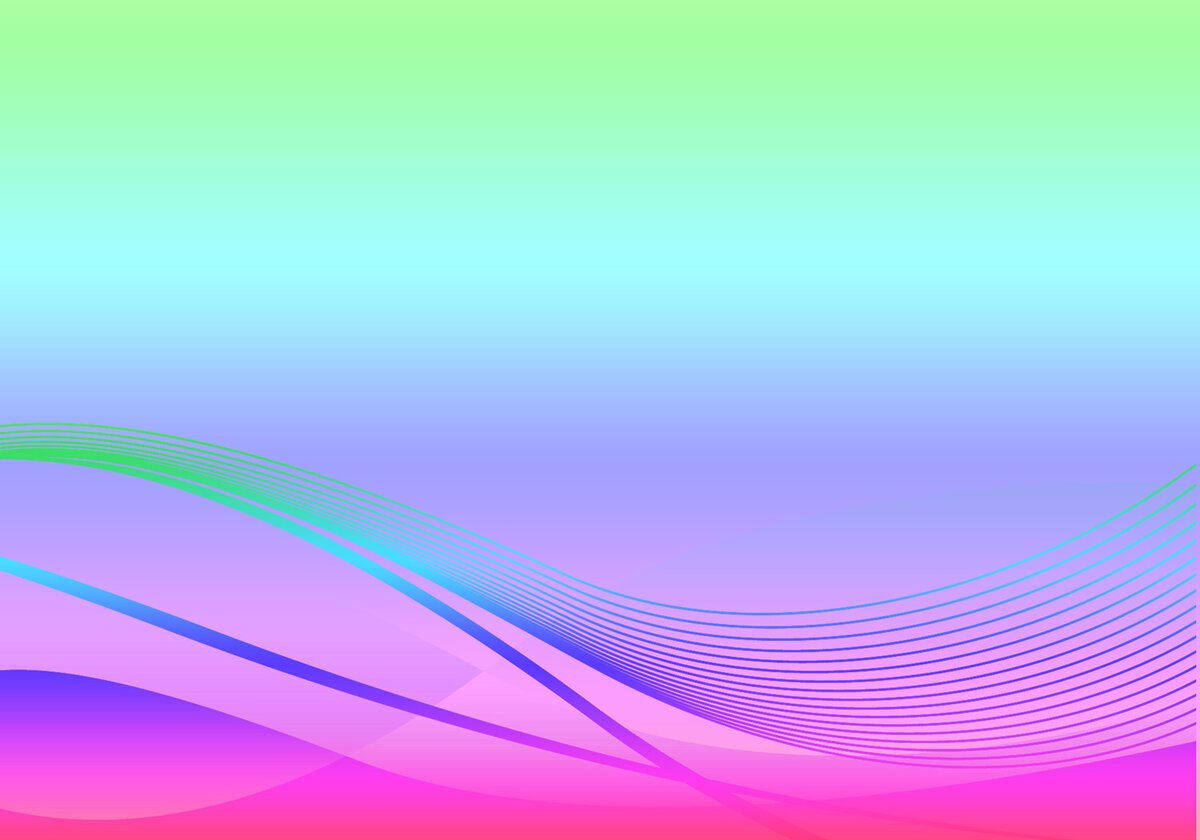 Структурное подразделение  «Детский сад № 16 комбинированного вида» 
МБДОУ «Детский сад «Радуга» комбинированного вида»
Рузаевского муниципального района
Конспект физкультурного занятия 
во второй младшей группе
Апрель
1 неделя
Подготовила инструктор по физической культуре:      
Захарова Н.А.
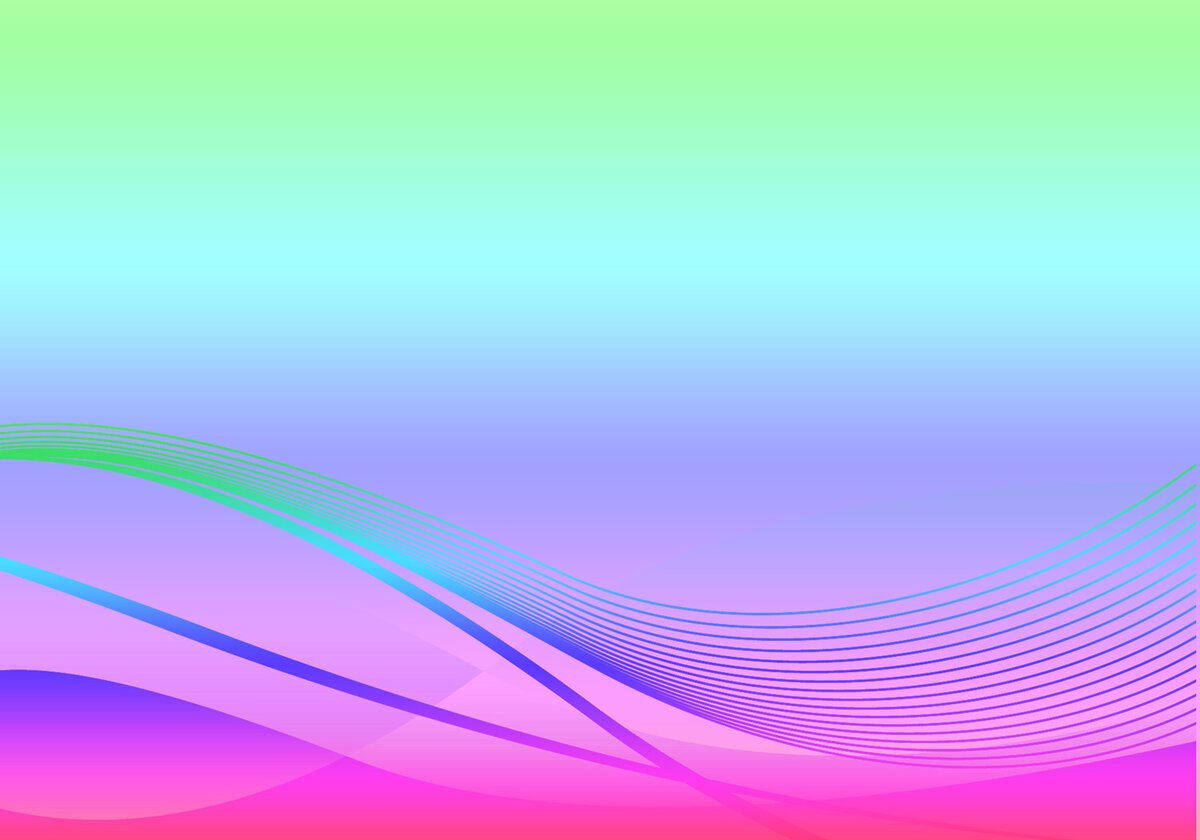 Уважаемые родители!
     Физическое воспитание дошкольников включает в себя ежедневное проведение утренней гимнастики, физкультурных занятий, подвижных игр и развлечений в помещении и на свежем воздухе.
     В данной презентации представлен конспект физкультурного занятия, методические рекомендации к проведению физкультурного занятия, комплекс утренней гимнастики, подвижная игра, способы закаливания организма, рекомендации  по профилактике плоскостопия и осанки.
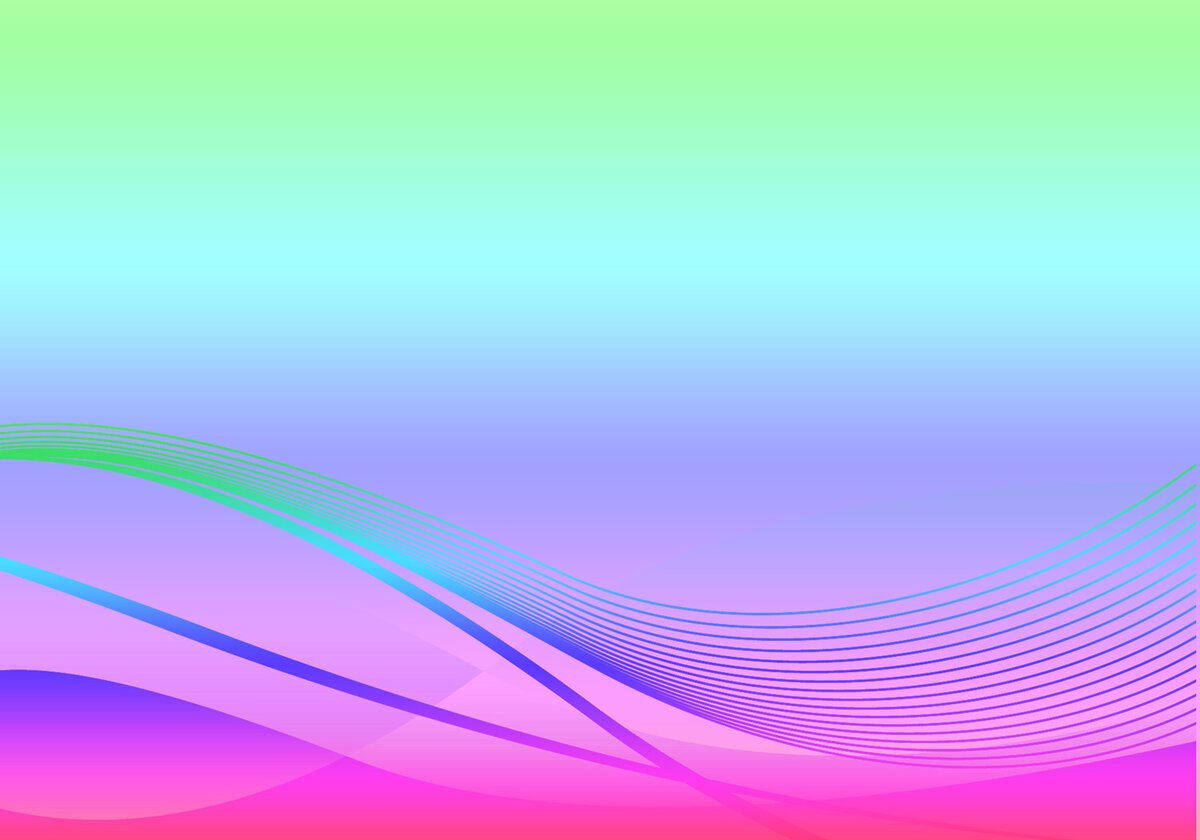 Занятие построено по общепринятой структуре и включает обучение основным видам движений, комплекс упражнений общеразвивающего характера, подвижные игры и т.д. 
      В зависимости от возраста детей продолжительность физкультурного занятия разная (2 младшая группа-15 мин., средняя группа-20 мин., старшая группа -25 мин., подготовительная группа-30 мин.) и все они проводятся 3 раза в неделю в игровой форме. 
     Самое главное, чтобы совместные занятия и игры приносили детям удовольствие и радость, прибавляли уверенности в своих силах, развивали самостоятельность.
              Растите детей здоровыми, сильными и жизнерадостными!
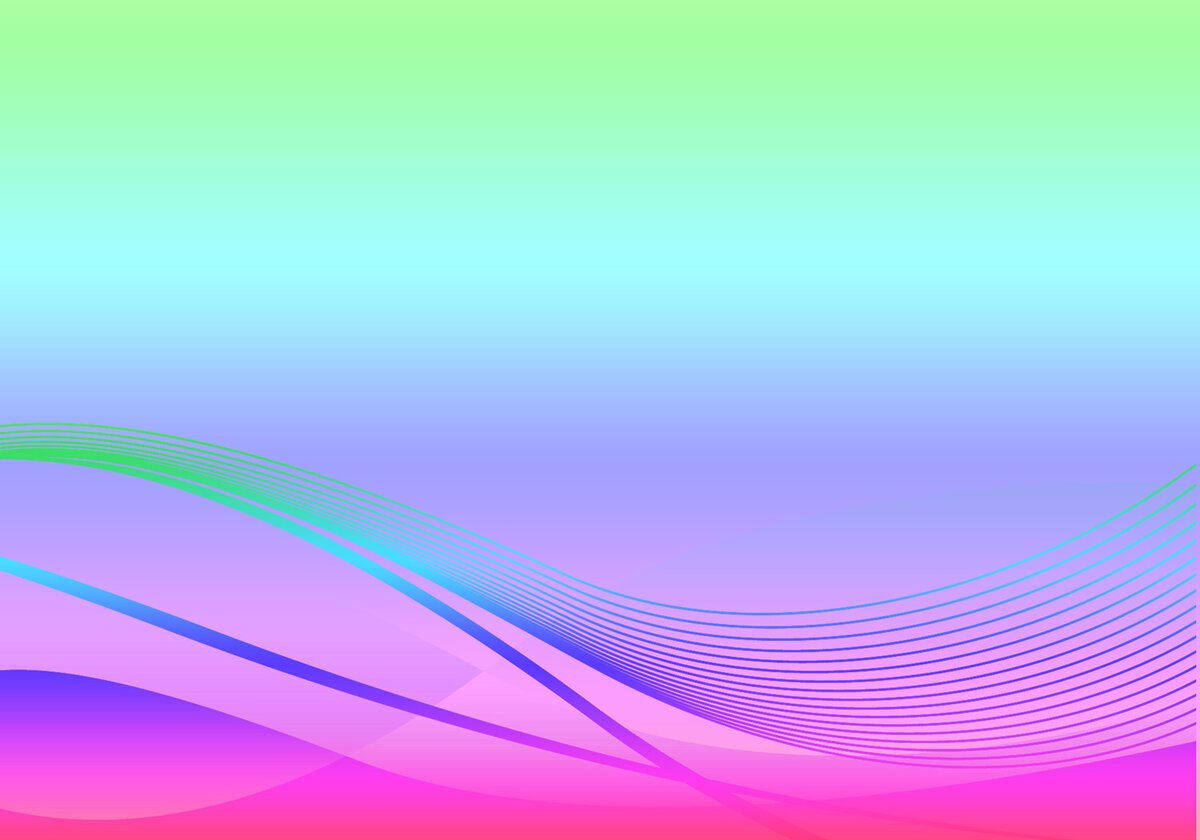 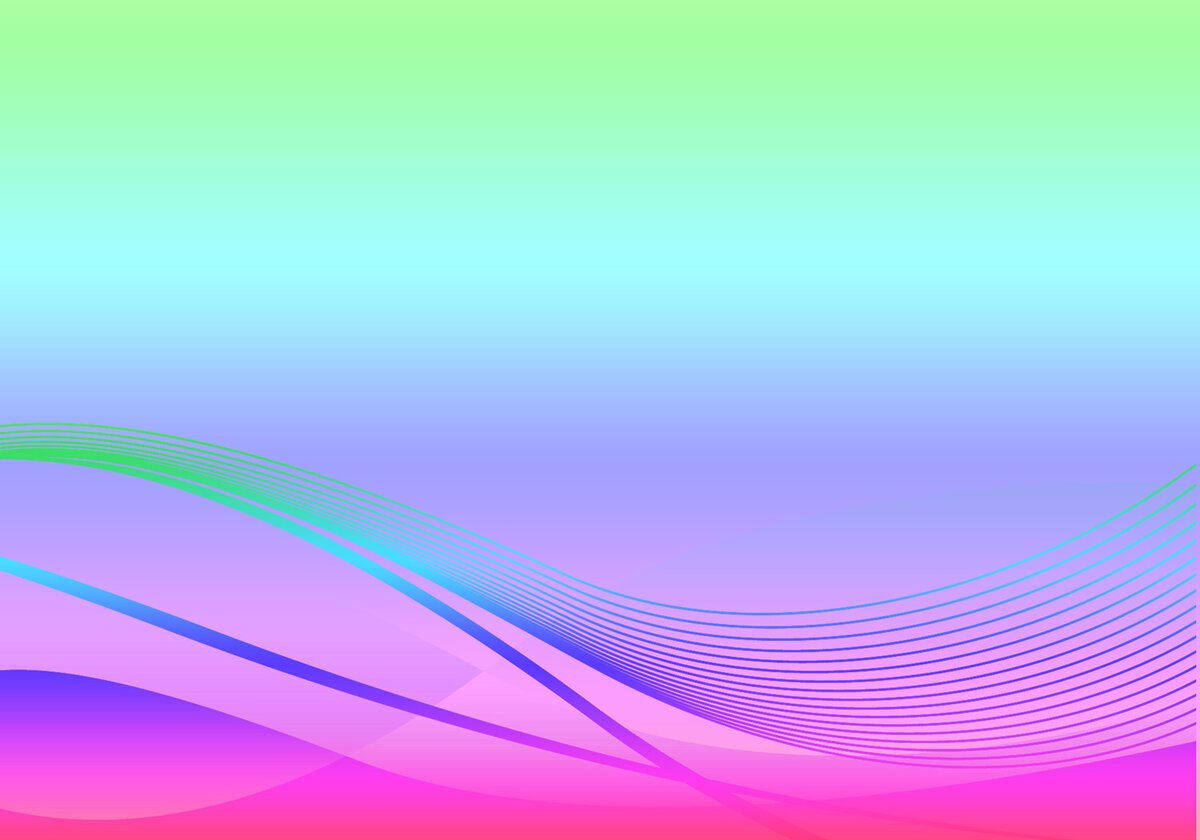 Комплекс общеразвивающих упражнений (ОРУ)
Комплекс №14
(Без предметов)
1. И. п.: ноги на ширине ступни, руки опущены вдоль туловища. Вынести руки вперед, хлопнуть перед собой, вернуться в исходное положение (5 раз).       2. И. п.: то же, руки на поясе. Присесть, коснуться ладонями пола, встать, вернуться в исходное положение (5 раз).       3. И. п.: сидя ноги врозь, руки за спиной. Наклониться, коснуться пальцами рук носков ног, выпрямиться, убрать руки за спину, вернуться в исходное положение (4 раза).       4. И. п.: ноги слегка расставлены, руки на поясе. Прыжки на двух ногах на месте в чередовании с ходьбой (2 раза).
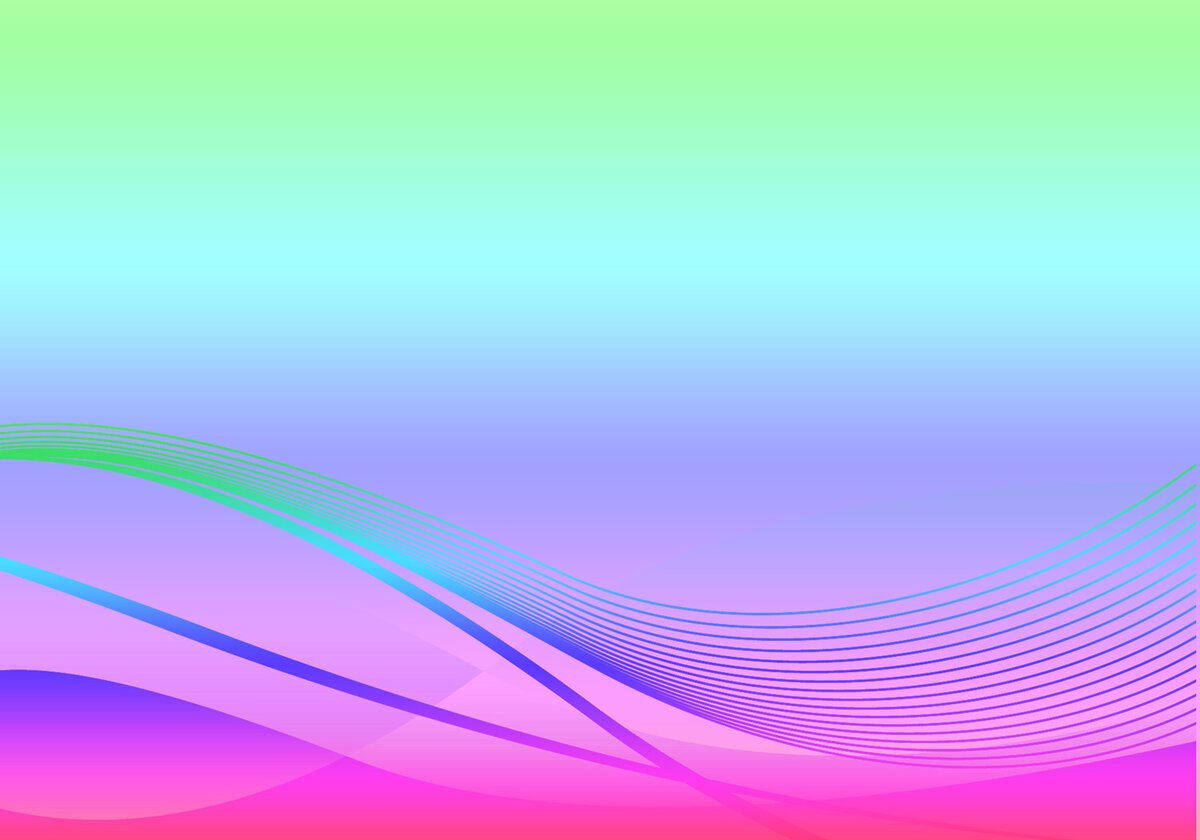 Подвижная игра
«САМОЛЁТЫ»
Взрослый предлагает детям приготовиться к «полёту», показав предварительно, как «заводить» мотор и как «летать». Взрослый говорит: «К полёту приготовиться. Завести моторы!» - дети делают вращательные движения руками перед грудью и произносят звук: «Р-р-р». После сигнала: «Полетели!» - дети разводят руки в стороны (как крылья у самолёта) и «летят» - разбегаются в разные стороны. По сигналу: «На посадку!» - дети садятся на скамейку.
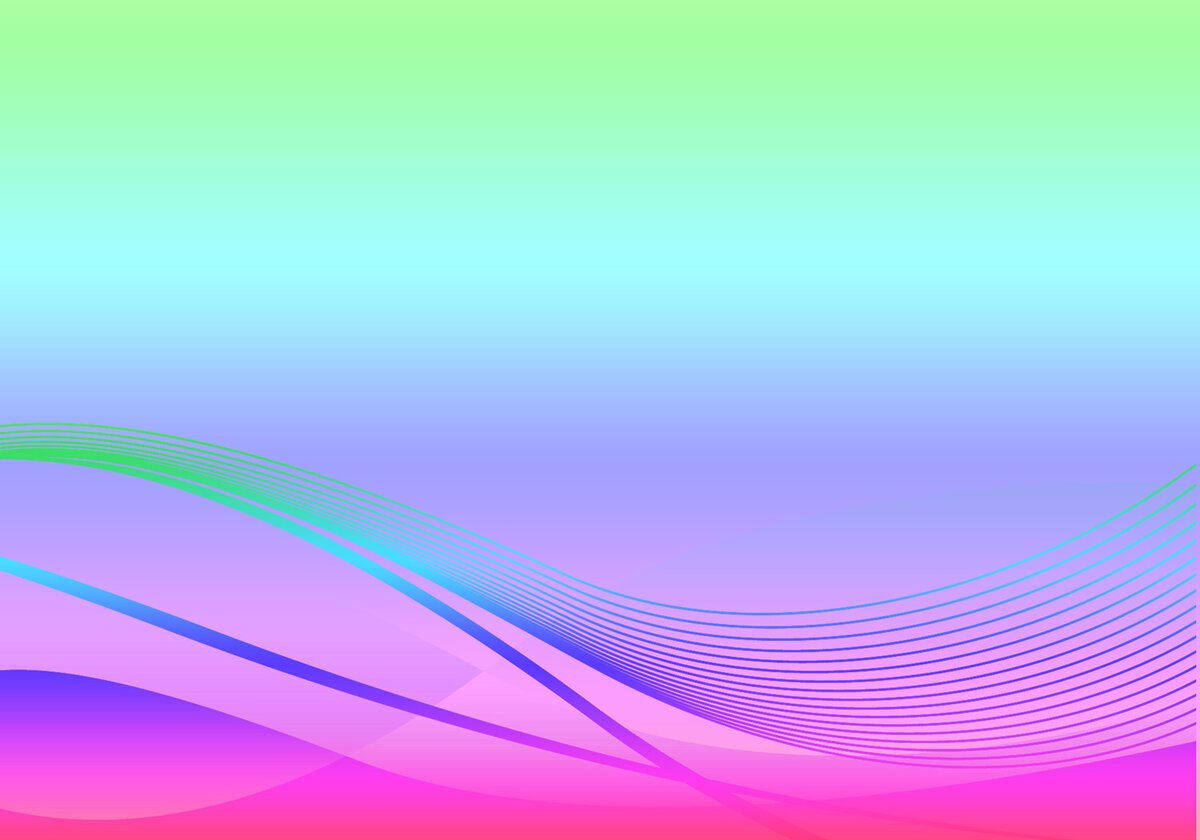 Комплекс утренней гимнастики  «Малыши вышли на зарядку»
Малыши, малыши —Дружные ребятки.Малыши, малышиВышли на зарядку.Руки  вверх потянем дружно, (ходьба на носочках)
Раз, два, три, четыре , пять, 
Для спины нам очень нужно,  
Упражненье выполнять.
Вот так, вот так! 
Упражненье выполнять.
Спинку ровно, шире шаг –Зашагали мы вот так!
Вот так, вот так,
Маршируем  мы вот так!
А теперь идем на пятках, (ходьба на пятках)
Раз, два, три, четыре , пять, 
Спрячем руки для порядка, 
За спиной в замок, ребятки.
Спинку ровно, шире шаг –Зашагали мы вот так!
Вот так, вот так,
Маршируем  мы вот так!
Мишку можем показать, (ходьба на внешней стороне ступни). 
Раз, два, три, четыре , пять, 
Косолапый и большой,
Получился неплохой.
Спинку ровно, шире шаг –Зашагали мы вот так!
Вот так, вот так,
Маршируем  мы вот так!
Будем ноги поднимать, (ходьба с высоким подниманием бедра)Раз-два-три-четыре-пять. 
Руки тянем мы вперед,
Пусть никто не отстает.
Нужно ногу подставлять, (ходьба боком, приставным шагом)
 Раз, два, три, четыре , пять, 
Дружно боком мы идем,
 И с пути мы не свернем.
Дальше, дальше мы шагаем,
Все зарядку выполняем.
А теперь пора бежать,
Всем друг друга догонять.
Давайте все попрыгаемИ ножками подвигаем.Раз прыжок и два прыжок,Поактивнее, дружок. 
Раз, два, раз, два,
Врассыпную зашагала детвора. (ходьба в рассыпную)
Спинку ровно, шире шаг –Маршируем  мы вот так!
Стоп! Закончилась зарядка.Вдох и выдох для порядка.(Руки вверх — вдох, вниз через стороны — выдох.).
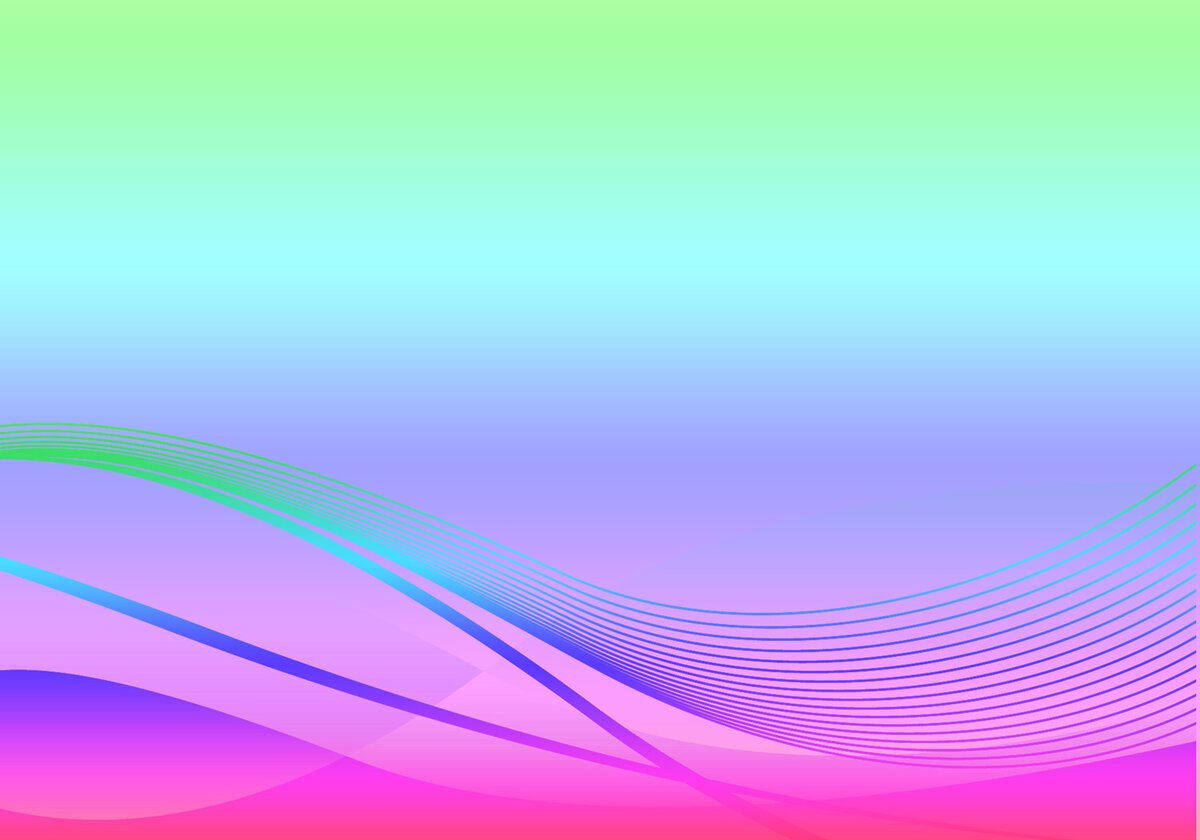 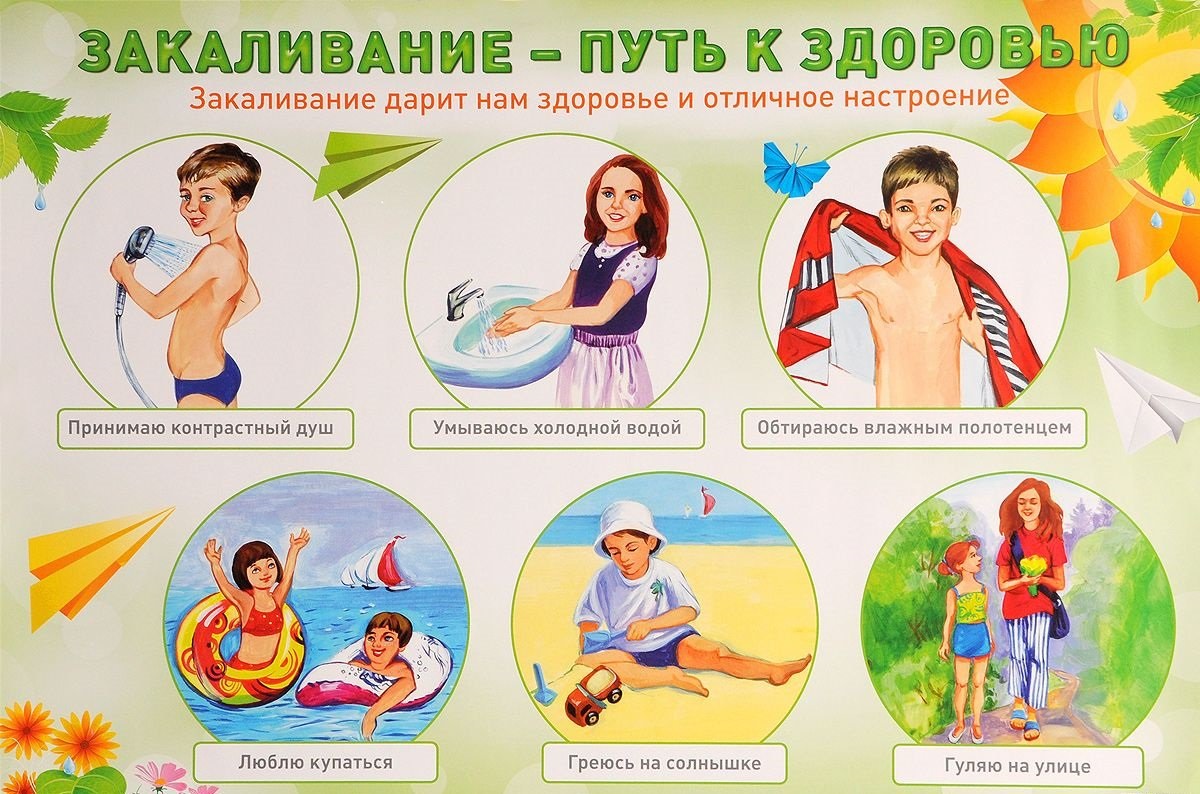 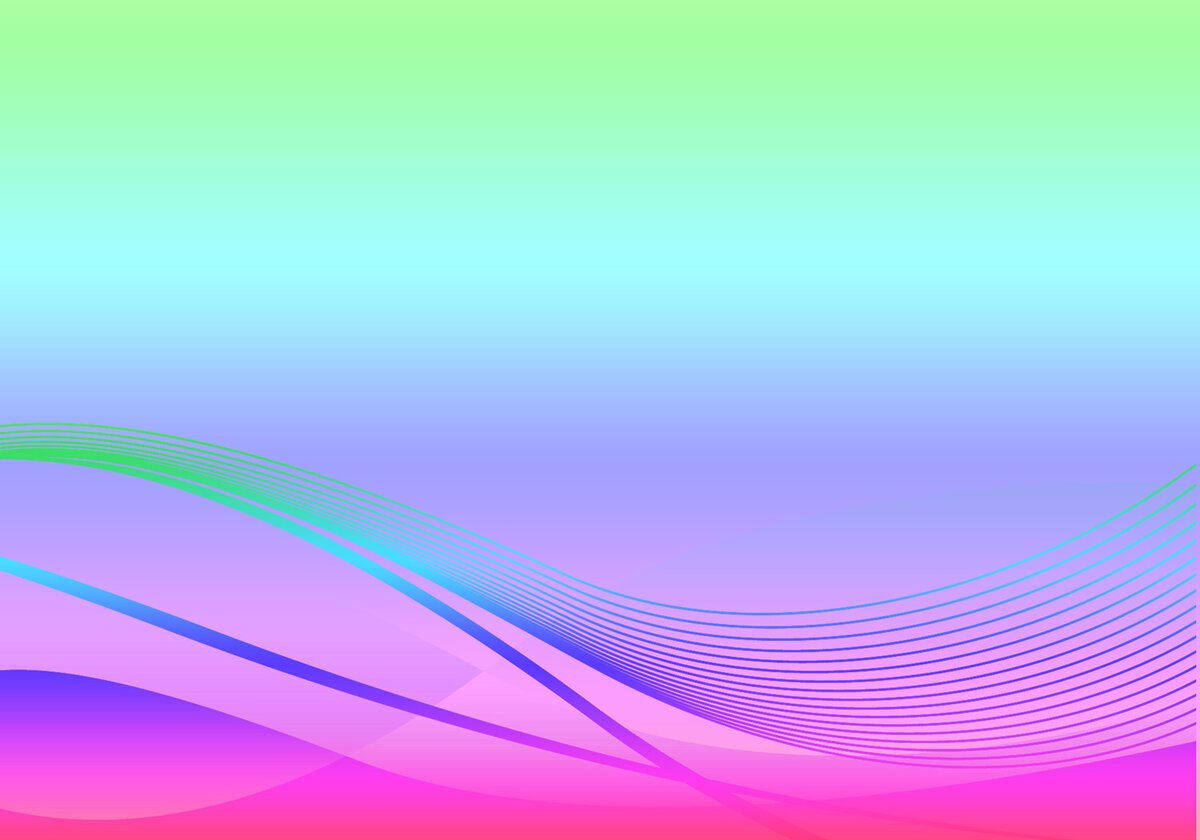 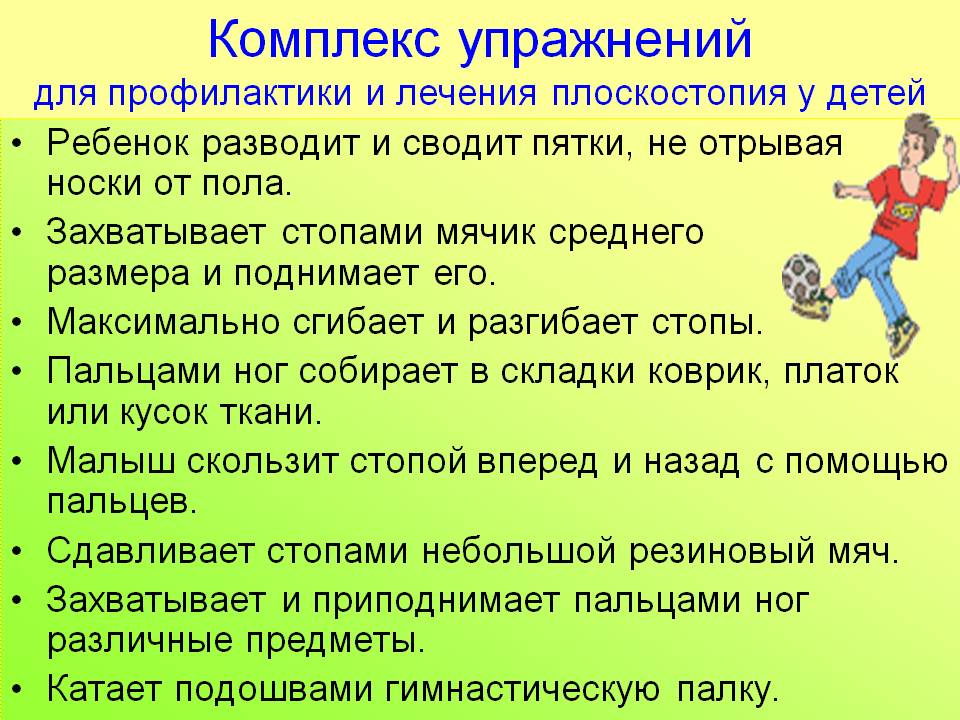 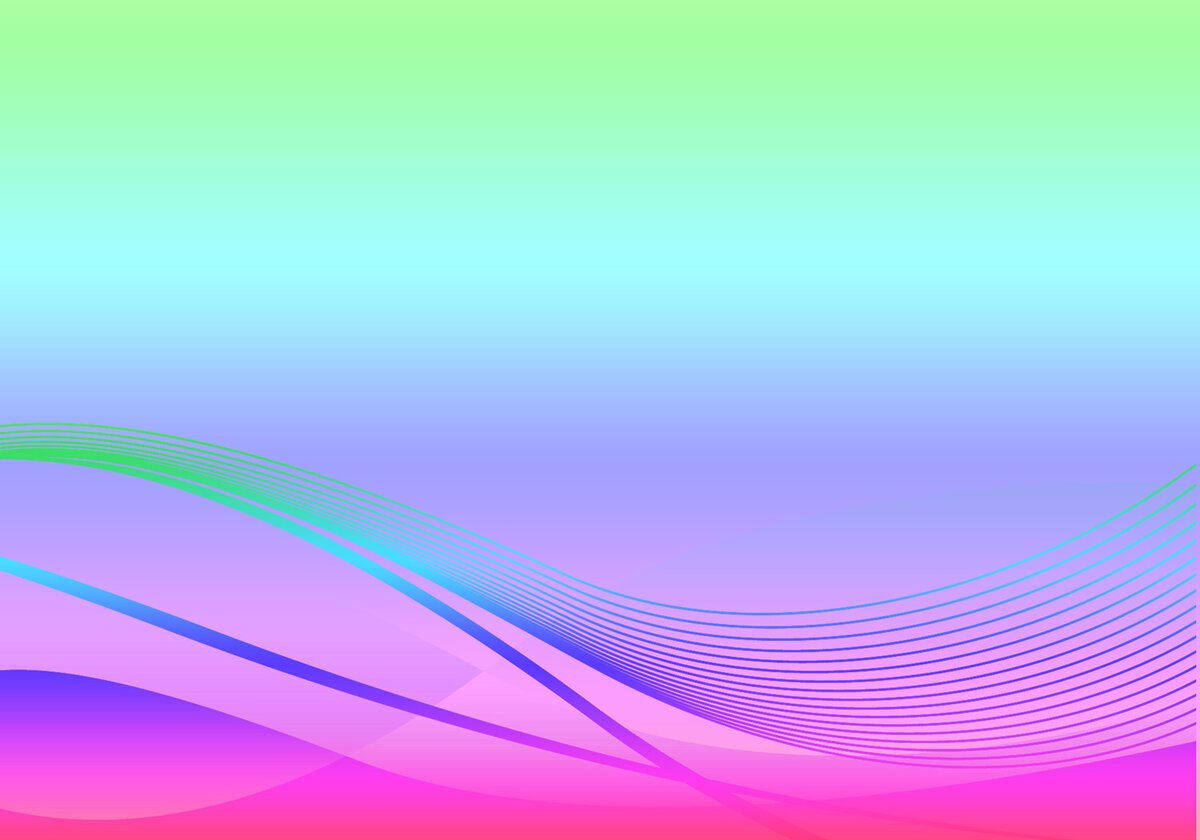 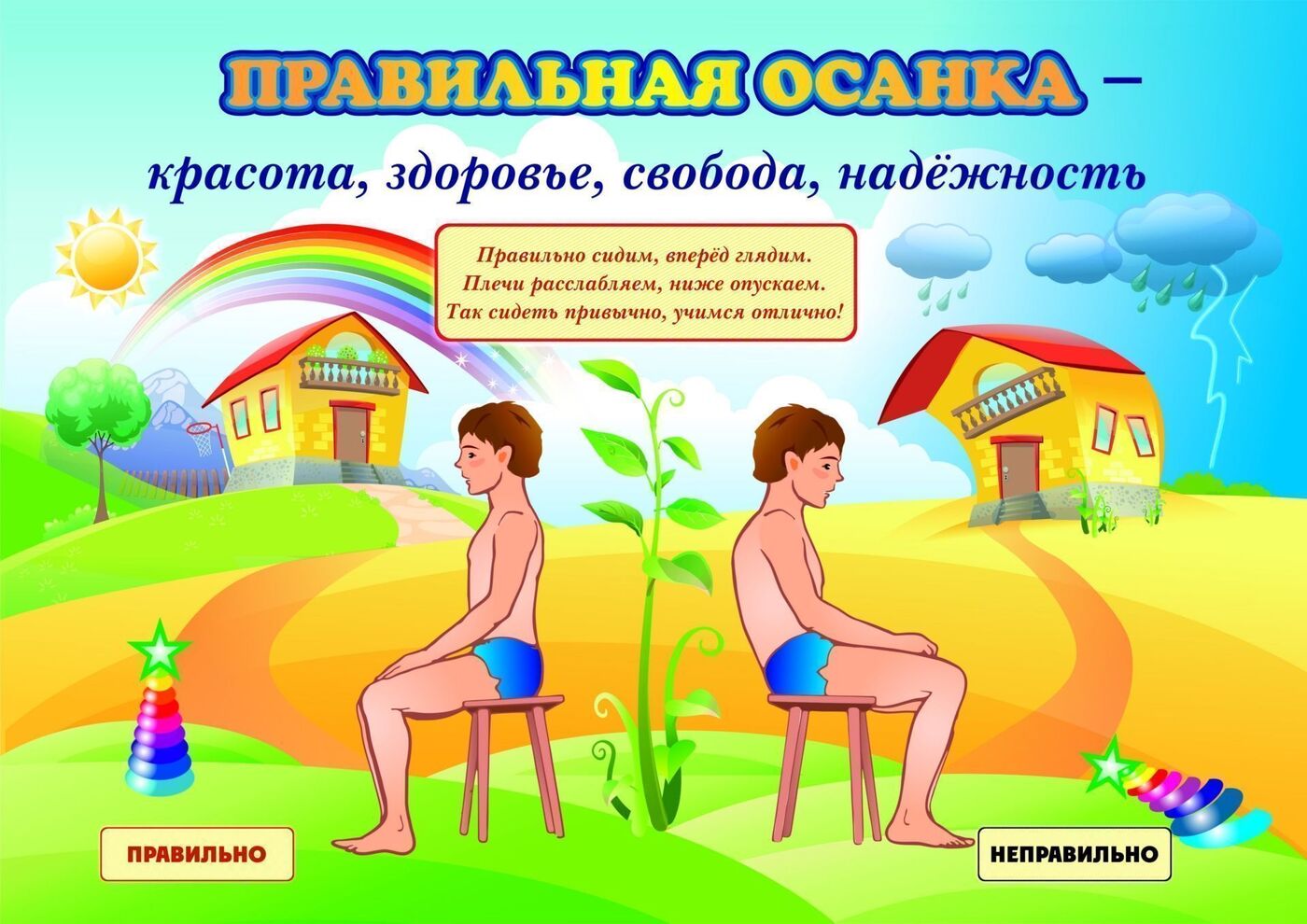 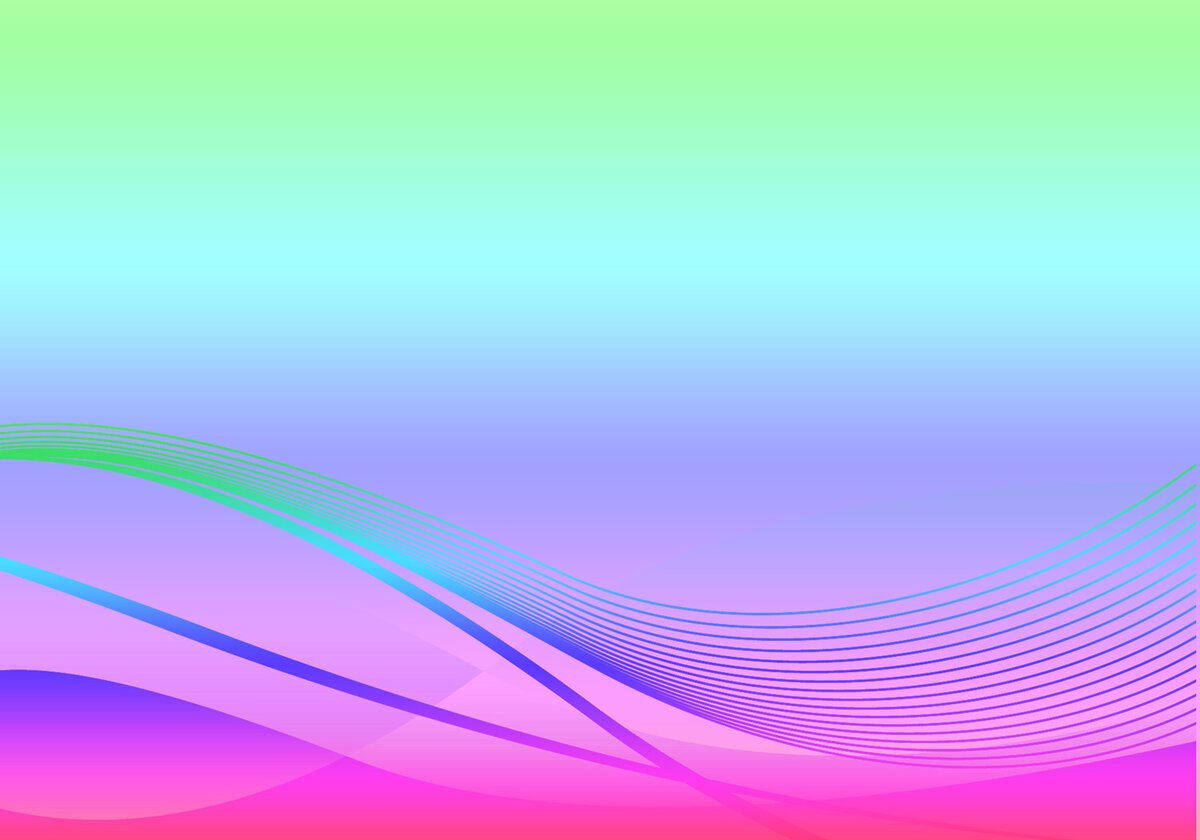 Спасибо за внимание!